Alliance Specialty Healthcare Services, LLC
4 Week CNA Program $2,400.00Cost of program includes tuition, uniform, TB test, drug screen & state exam feeCourse Dates:mar 4th – Mar 29th 2024Apr 1st – April 26th 2024April 29th – May 24th 2024July 1st – July 26th 2024Aug 5th – Aug 30th 2024Sept 9th – Oct 4th 2024Oct 14th – Nov 8th 2024Nov 11th – Dec 6th 2024 Click “book” on website to registerHalf down for course will be accepted for Private pay; remaining balance due at the end of week 4. please call about discounted rate.
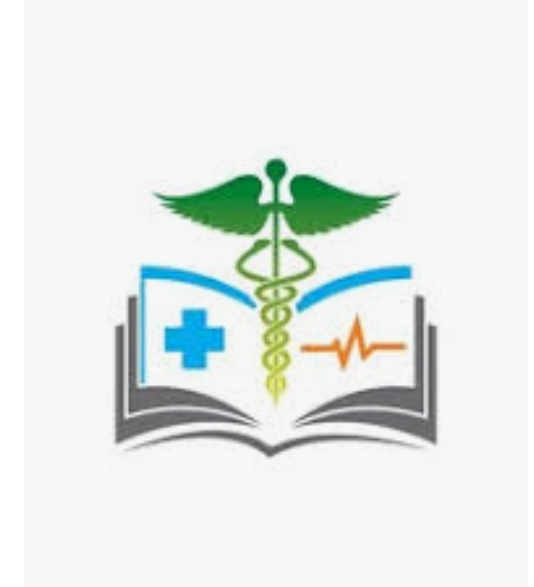 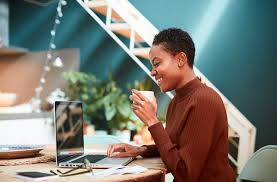 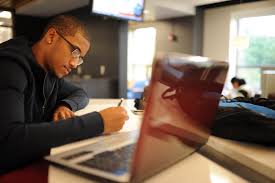 *Rates are subject to change without notice. PAYMENTS ONLY ACCEPTED ON WEBSITE OR FROM SPONSOR